第五单元    动物与人
16.   猫
第五单元    动物与人
16.   猫
链接中考
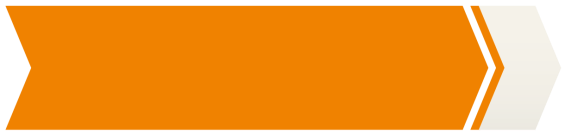 链接中考
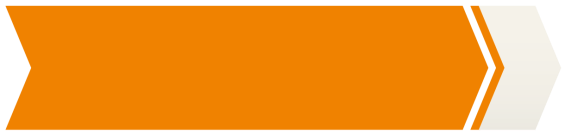 考点     开头句（段）的作用
考点透视
理解文章开头句（段）的作用， 是现代文阅读的一个重要考点，也是 一个常考考点。开头句（段）的作用 一般从内容和结构两方面考虑。如 《猫》一文的开头一句，从内容上讲，写出了“我” 家养猫的结局，奠定了全文的感情基调；从结构 上讲，推动了故事情节的发展。此考点以主观表 述题为主。
图解技法
①揭示全文的中心。 
② 总括全文或总领全文的内容。 
③奠定全文的感情基调。 
④ 设置悬念，引起读者的阅读 兴趣或思考。 
⑤渲染气氛
内容上
的作用
开
头
句(段)的
作
用
①开篇点题。 
②为下文做铺垫。 
③与结尾呼应。
结构上
的作用
经典题型
❶  开头句（段）的作用是什么？ 
❷ 开头句（段）能否删去？为什么？ 
❸ 文章开头段所写内容似与主题无关，作者为什 么这样写？
类文在线
［成都中考］阅读下文，回答问题。
燕　子
 席慕蓉
初中的时候，学会了那一首《送别》的 歌，常常爱唱：“长亭外，古道边，芳草碧连 天⋯⋯”有一天下午，父亲忽然叫住我，要我从 头再唱一遍。很少被父亲这样注意过的我，觉得 很兴奋，赶快再从头好好地唱了起来：
“长亭外，古道边⋯⋯”
刚开了头，就被父亲打断了，他问我：“怎 么是长亭外？怎么不是长城外呢？我一直以为是 长城外啊！”
我把音乐课本拿出来，想要向父亲证明他 的错误。可是父亲并不要看，他只是很懊丧地 对我说：“好可惜，我一直以为是长城外，以 为写的是我们老家，所以第一次听这首歌时就特 别感动，并且一直没有忘记，想不到这么多年竟 然听错了，好可惜！”父亲一连说了两个“好可 惜”，然后就走开了，留我一个人站在空空的屋 子里，不知如何是好。
前几年刚搬到石门乡间的时候，我还怀着凯 儿。听医生的嘱咐，一个人常常在田野间散步。 那个时候，山上还种满了相思树，苍苍翠翠的， 走在里面，可以听到各式各样的小鸟的鸣声。田 里面也总是绿意盎然，好多小鸟也会很大胆地从 我身边飞掠而过。 
我就是那个时候看到那一只孤单的小鸟的。 在田边的电线杆上，在细细的电线上，它安静地 站在那里，黑色的羽毛，像剪刀一样的双尾。
“燕子！”我心中像触电一样地呆住了。可 不是吗？这不就是燕子吗？这不就是我从来没有 见过的燕子吗？这不就是书里说的、外婆歌里唱 的那一只燕子吗？
在南国温热的阳光里，我心中一遍又一遍地 唱起外婆爱唱的那一首歌来了： 
“燕子啊！燕子啊！你是我温柔可爱的小小 燕子啊⋯⋯”
在以后的好几年里，我都会常常看到这种 相同的小鸟，有的时候，我是牵着慈儿，有的时 候，我是抱着凯儿。每一次，我都会兴奋地指给 孩子看：“快看！宝贝快看！那就是燕子，那就 是妈妈最喜欢的小小燕子啊！”
怀中的凯儿正咿呀学语，香香软软的唇间 也随着我说出一些不成腔调的儿语。天好蓝，风 好柔，我抱着我的孩子，站在南国的阡陌上，注 视着那一只黑色的安静的小鸟，心中充满了一种 朦胧的欢喜 和一种朦胧的悲伤 。
·
·
·
·
·
·
·
·
·
·
一直到了去年的夏天，因为一个部门的邀 请，我和几位画家朋友一起，到南部的一个公园 去写生，在一本报道附近天然资源的书里，我看到了我的燕子。图片上的它有着一样的黑色羽 毛，一样的剪状的双尾，然而，在图片下的解释 和说明里，却写着它的名字是“乌秋”。
在那个时候，我的周围有着好多的朋友，我 却在忽然之间觉得非常孤单。在我的朋友里，有 好多位在这方面很有研究心得的专家，我只要提 出我的问题，一定马上可以得到解答。可是，我 在那个时候唯一的反应，却只是把那本书静静地 合上，然后静静地走了。
在那一刹那，我忽然体会出多年前的那一个 下午，父亲失望的心情了。其实，不必向别人提 出问题，我自己心里已经明白了自己的错误。但 是，我想，虽然有的时候，在人生的道路上，我 们是应该面对所有的真相，可是，有的时候，我 们实在也可以保有一些小小的美丽的错误，于人 无害，与世无争，却能带给我们非常深沉的安慰 的那一种错误。 我实在是舍不得我心中那一只小小的燕子啊！
1． 通观全文，本文写了哪些“美丽的错误”？为 什么说这些错误是“美丽的”？
答案：本文写了以下“美丽的错误”：①父亲把《送别》中的“长亭外”误听为“长城外”； ②“我”把“乌秋”误认为“燕子”。
这些错误之所以“美丽”，是因为它们于人无害、与世无争，却能带给我们非常深沉的安慰，排解我们远在他乡的孤寂，缓解我们的思乡之苦。
2． 本文标题是“燕子”，但一开始却写了一件 有关歌曲《送别》的往事，这样写有什么作 用？请简要回答。★
答题思路
此题考查对开头段作用的分析能力。 解答此题，应从内容和结构两个方面入 手。内容上，选取有关歌曲《送别》的往 事，是为了由“美丽的错误”引出浓浓的 乡愁；结构上，写这件往事，是为了引出 和“燕子”有关的第二件事。
答案：内容上：父亲把《送别》中的“长亭外”误听为“长城外”与“我”把“乌秋”误认为“燕子”两件事性质相同，都属于“美丽的错误”，表现了浓浓的乡愁。结构上：作者由有关《送别》的往事自然地引出了和“燕子”有关的第二件事。
3．写出文中加点词语的含义。 
（1）朦胧的欢喜： 
（2）朦胧的悲伤：
[答案] (1)遥远的童年带来的温暖和安慰。
(2)童年的美好时光已不能重现的感伤。
苏东坡突围（节选） 
余秋雨 
寂寞，使苏东坡经历了一次整体意义上的脱胎换骨，也使他的艺术才情获得了一次蒸 馏和升华。他，真正成熟了——与古往今来许多大家一样，成熟于一场灾难之后，成熟于灭 寂后的再生，成熟于穷乡僻壤，成熟于几乎没有人在他身边的时刻。幸好，他还不年老，他 在黄州期间，是四十四岁到四十八岁，对一个男人来说，正是最重要的年月，今后还大有可 为。
中国历史上，许多人觉悟在过于苍老的暮年，换言之，成熟在过了季节的年岁，刚要享 用成熟所带来的恩惠，脚步已踉跄、蹒跚；与他们相比，苏东坡真是好命。
成熟是一种明亮而不刺眼的光辉，一种圆润而不腻耳的音响，一种不再需要对别人察言 观色的从容，一种终于停止向四周申诉求告的大气，一种不理会喧闹的微笑，一种洗刷了偏 激的淡漠，一种无须声张的厚实，一种并不陡峭的高度。勃郁的豪情发过了酵，尖利的山风 收住了劲，湍急的细流汇成了湖。
谢 谢 观 看！